Головний мозок. пульт керування, чи персональний комп’ютер живого організму??
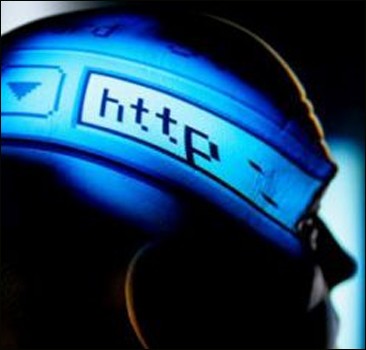 Матеріали до уроків у 9 класі
Мета уроку
Ознайомити учнів із особливостями будови головного мозку людини.
Розкрити значення відділів                                     головного мозку у функціо-                                                  нальній діяльності людини.
Дати загальні топографічні                                               відомості про стан головного                                                  мозку в черепі.
Цікаве про мозок людини.
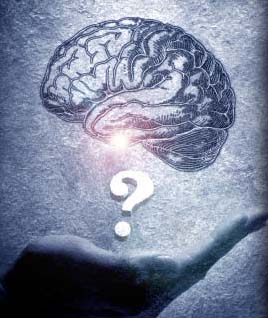 Проблемні запитання
Чи дійсно людина стоїть на верхньому щаблі розвитку тваринного світу у залежності від будови та функцій власного головного мозку?
Чи залежить інтелект                                         людини від розмірів                                             її головного мозку?
Чи важливе значення                                                      має маса мозку?
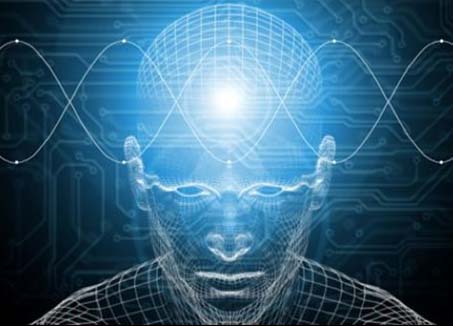 Мотивація уроку
Мозок людини у стані спокою споживає 20% кисню та 9% енергії організму, але коли мозок включає свою діяльність, то споживає 25% поживних речовин, які надходять в організм і понад 30% кисню.
Це означає, що для роботи мозку             необхідна третя частина життєво                       важливих речовин, але він такий невеликий у порівнянні з  іншими органами та системами? Навіщо ж він нам?
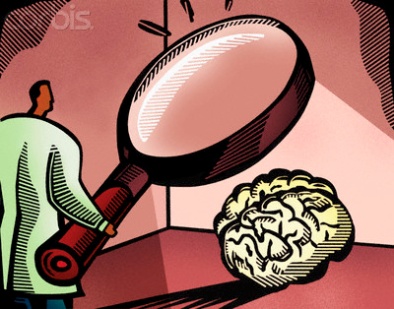 Еволюція мозків
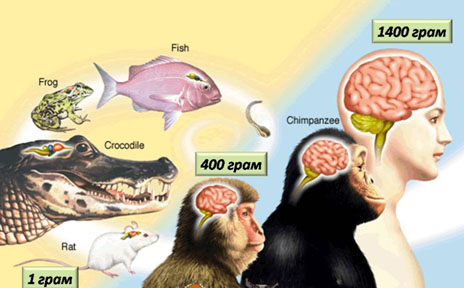 Неймовірно, але факт!
Мозок вождя пролетаріату В.Леніна – 1340 г;
Мозок письменника І.Тургенєва – 2012 г;
Мозок письменника А.Франса – 1017 г;
Мозки психічнохворих людей – 2700-2900 г.
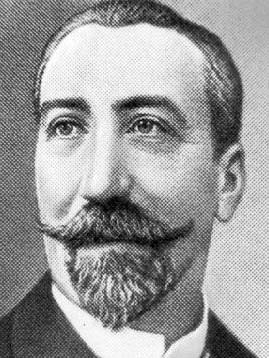 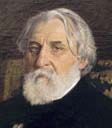 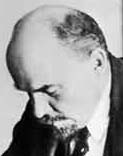 Цікаво, але факт!
Мозок Ейнштейна, як «типового» генія, був у свій час розчленований на 240 частин та понад  40 років зберігався у спеціальному розчині. Коли вчені порівняли 		його з іншими, то знайшли дві унікальні 			особливості, пов’язані з нижньою тім’яною 		долею, що відповідає за здатність до 			математичних обчислень та трьохвимірного 		бачення:
- по-перше, нижня тім’яна доля Ейнштейна виявилась значно більшою,  ніж у контрольних  зразків. 
- по-друге, вона не була розділена особливою сполучною тканиною, що можливо, дозволяло нейронам  поєднуватись «напряму». Ця аномалія могла стати причиною унікальних математичних можливостей творця теорії відносності.
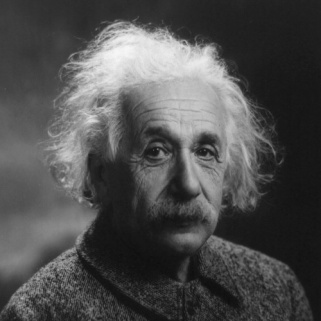 Місце мозку в тілі
Головний мозок міститься у черепній коробці і займає, майже, весь її об’єм.
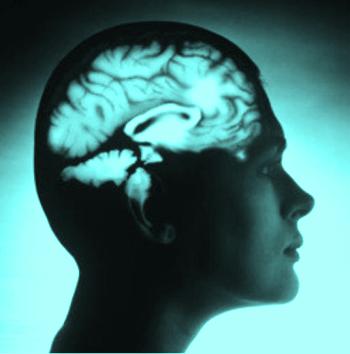 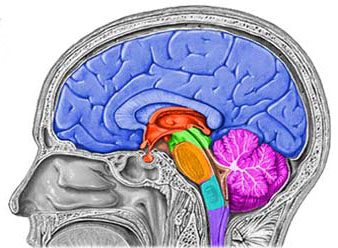 Мозок зовні і у розрізі
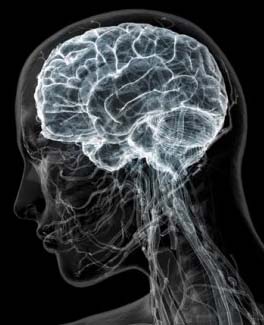 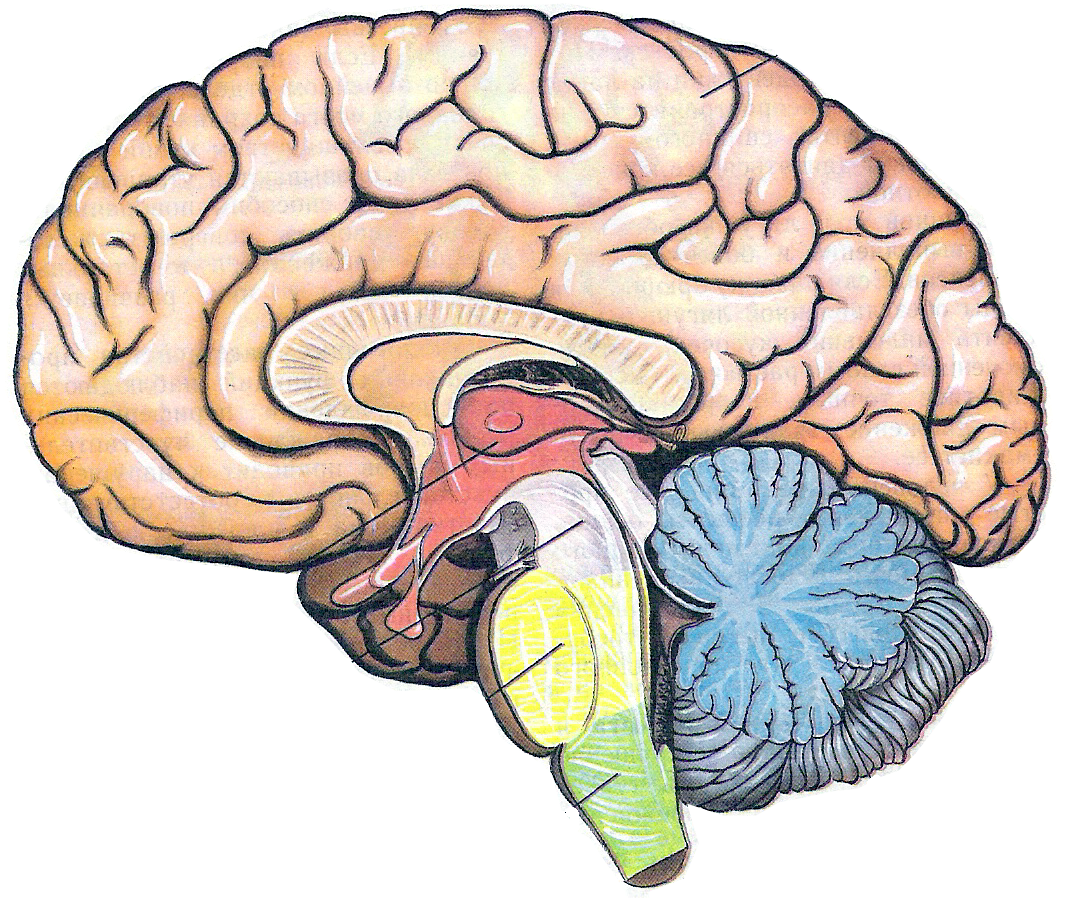 Будова головного мозку
Головний мозок складається із двох видів речовин: білої та сірої. Біла речовина – це скупчення дендритів та аксонів,а сіра – це скупчення тіл нейронів. Сіра вкриває мозок зовні і вигляді кори та невеликі частини сірої занурені в товщі білої у вигляді мозкових ядер і називаються підкіркою.  
   Укритий головний мозок трьома мозковими оболонками: твердою, павутинною, судинною.
Усередині головного мозку                                                                        містяться чотири шлуночки,                                                                        заповнені рідиною, яка                                                                                     сполучається з рідиною                                                                            спинного мозку.
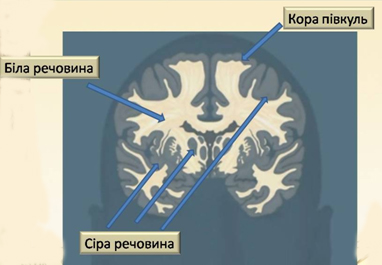 Будова головного мозку
За анатомічними даними головний мозок поділяють на 5 відділів: 
- передній;
- проміжний;
- середній;
- задній;
- довгастий.
За функціональними даними його поділяють на стовбур мозку та великі півкулі.
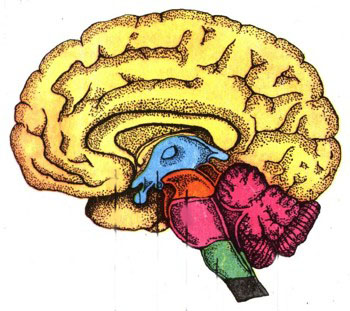 Схема будови
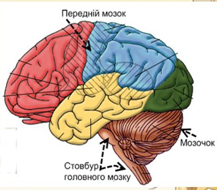 Довгастий мозок
Він є межею між спинним і головним мозком, тому через цей відділ проходять нервові шляхи, що йдуть від спинного мозку, які потім перехрещуються. Тому ліва сторона мозку пов’язана з правою стороною                                         тіла, а права сторона мозку –                                               з лівою.
 Тут знаходиться дихальний                                           центр, що забезпечує                                        вентиляцію легень.
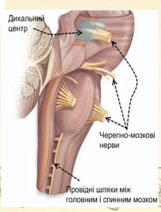 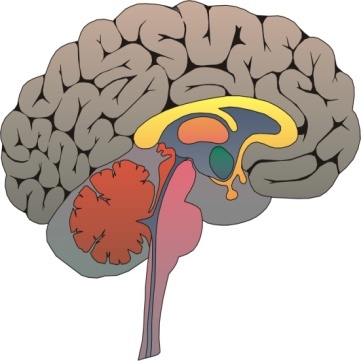 Довгастий мозок
У ньому знаходяться центри діяльності:
- захисні рефлекси: кашель, чхання, мигання повік, сльозовиділення, блювоти.
- харчові рефлекси: смоктання, ковтання, соковиділення травних залоз.
- серцево-судинні рефлекси, що регулюють 				діяльність серця та судин.
				Пошкодження довгастого мозку 			призводить до смерті, тому його 			називають центром життя.
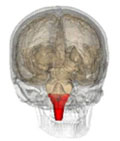 Міст
Міст пов’язує довгастий та середній мозок з іншими відділами головного мозку.
Він виконує провідникову                                           функцію.
Через нього проходять                                                    сигнали від слухових                                                   рецепторів і органів                                                                   рівноваги.
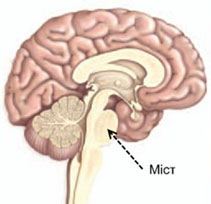 Мозочок
Мозочок складається із двох 				    півкуль, з’єднаних черв’яком. Він    	                           тісно пов’язаний зі спинним 				    мозком. Виконує мозочок три 				    основні функції: координація 			               рухів, регуляція рівноваги тіла та регуляція м’язового тонусу. Завдяки                     мозочку ми можемо робити тонкі                                    злагоджені рухи – писати, малювати,                                                                                  майструвати, а також контролювати                                                       вираз обличчя.
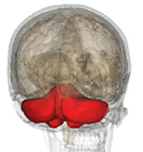 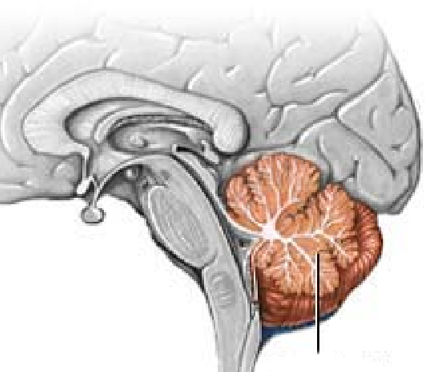 Середній мозок
До середнього мозку належать:
ніжки мозку, по яких ідуть висхідні і низхідні провідні шляхи;
дах мозку -чотиригорбкове тіло.
Між ними міститься частина ретикулярної формації.
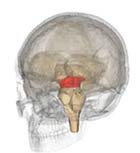 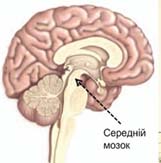 Середній мозок
Середній мозок виконує:
рухові реакції на несподіване звукове або світлове подразнення; 
первинні зорові та слухові центри беруть участь в організації мимовільної автоматизованої рухової реакції – старт-рефлекси.
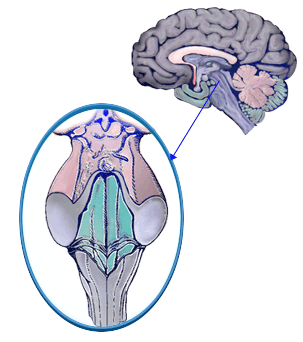 Проміжний мозок
Розташований між стовбуром мозку та великими півкулями.  Його складовими є: таламус, епіфіз, гіпоталамус, до якого приєднаний гіпофіз.
Містить вищі вегетативні центри.
Здійснює рухові функції.
Здійснює мімічні функції.
Регулює обмінні процеси.
Здійснює терморегуляцію.
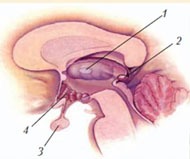 1.Таламус
2. Епіфіз
3. Гіпофіз 
4. Гіпоталамус
Великі півкулі
Передній мозок – вищий відділ головного мозку. Поділений він на дві півкулі, які поєднані мозолистим тілом, що утворене щільним пучком нервових волокон. Кожна з півкуль поділена на чотири функціональні долі.
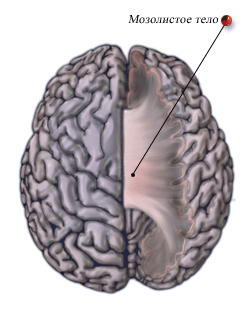 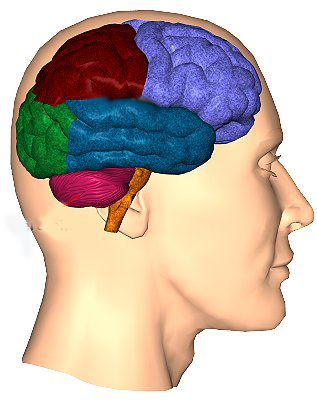 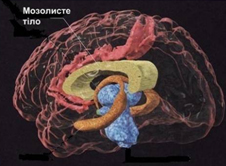 Шлуночки головного мозку
Усередині головного мозку містяться чотири шлуночки, заповнені рідиною, яка сполучається з спинномозковою рідиною.
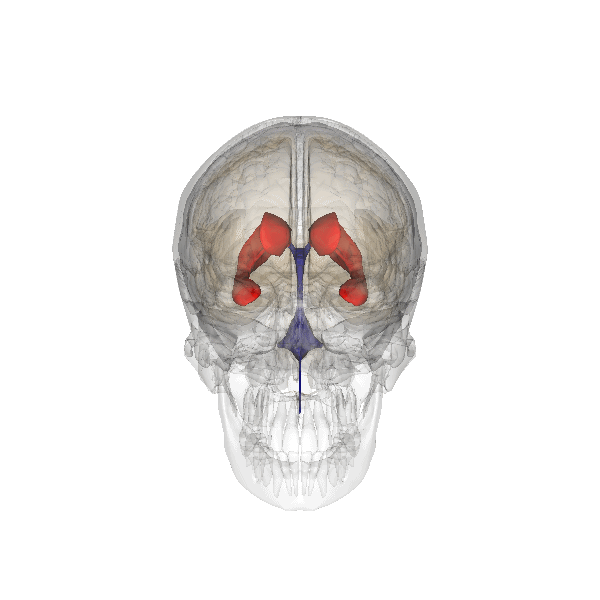 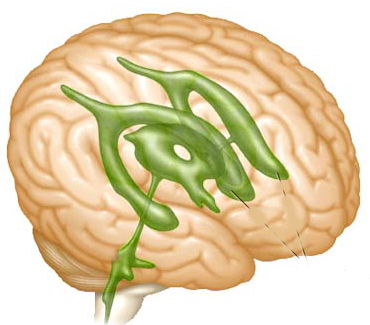 Підкіркові утворення
Таламус - зорові бугри.
Гіпоталамус – підгорбкова ділянка.
Епіфіз – шишкоподібне утворення.
Ретикулярна формація.
Смугасте тіло.
Коник.
Мигдалик.
Мозолисте тіло.
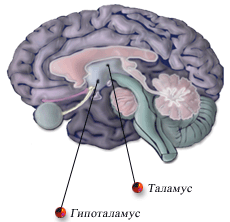 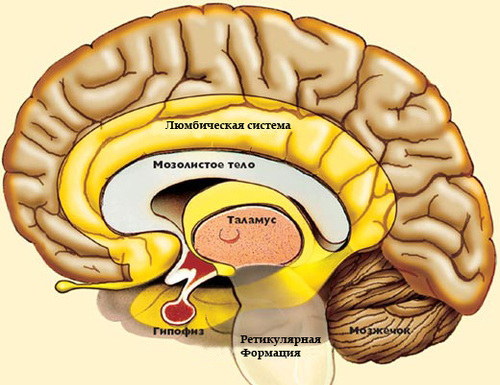 Ретикулярна формація
У стовбурі розташована ретикулярна формація - система ядер, у яких нейрони різних розмірів і форми з безліччю відростків утворюють скупчення і переплетення великої кількості нервових волокон. Вона наче сито, просіює інформацію, що надходить до кори, і вирішує, яку                                 затримати, а яку передати далі. 
   Вплив ретикулярної формації активізує структури                                 головного мозку, відіграє важливу роль у форму-                              ванні уваги, виконує охоронну функцію, регулюючи                                    якій частині мозку спати, а якій ні. Наприклад, усім                                              відома реакція матері, котра не чує гуркоту поїзда,                                             але легко прокидається від плачу дитини.
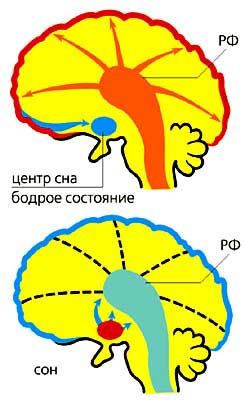 Таламус
Таламус – зоровий горб - збирач інформації про всі види чутливості: фільтрує, сортує і направляє в головний мозок інформацію, що надходить від больових, тактильних,                                                      температурних, м’язово-                                                  суглобових, вібраційних,                                                       зорових, смакових,                                                нюхових і слухових                                              рецепторів та шляхів. 
У таламусі відбувається формування відчуттів і їх подальша передача.
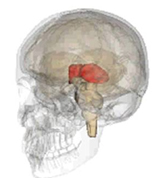 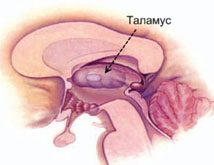 Гіпоталамус
Гіпоталамус – є вищим центром регуляції роботи внутрішніх органів, який узгоджує їх діяльність зі станом активності організму. У ньому містяться центри нюху, смаку, голоду і насичення, спраги і питного задоволення, терморегуляції, регуляції сну і неспання, регулювання артеріального тиску та                                 утворення сечі. Продукуючи низку гормонів, він разом з гіпофізом утворює гіпоталамно-гіпофізарну систему, що контролює діяльність ендокринних залоз.
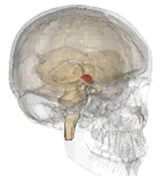 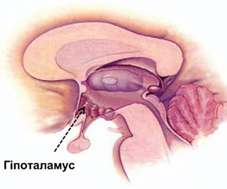 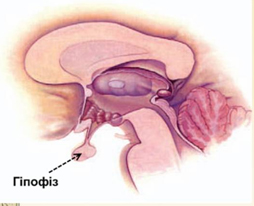 Епіфіз
Секреторні клітини епіфіза виділяють у кров гормон мелатонін, який бере участь у синхронізації біоритмів сну-неспання. До головних функцій належать:
 гальмування виділення гормонів росту; 
 гальмування статевого розвитку і статевої поведінки;
 гальмування розвитку пухлин;
 впливає на статевий розвиток і сексуальну                                               поведінку;
   Після статевого дозрівання вироблення                                           мелатоніну зменшується. Розміри епіфізу у                                                     дітей більші, ніж у дорослих.
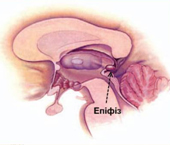 Лімбічна система
Лімбічна система – сукупність ряду структур головного мозку, що бере участь у регуляції функцій внутрішніх органів, нюху, інстинктивної поведінки, емоцій, пам’яті, рівень уваги, сприйняття, відтворення емоційно значущої інформації.
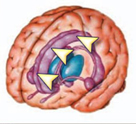 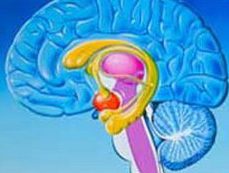 Дослідження мозку
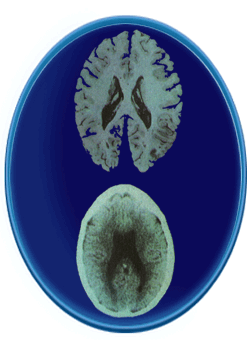 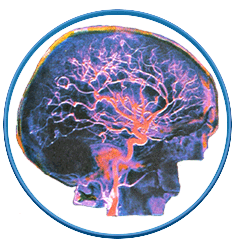 Ангіограма мозку з допомогою рентгенівських променів
Томограма мозку з допомогою рентгенівських променів
Мозок як комп’ютер
Наш мозок влаштований як і комп’ютер, тобто складається із блоків, деталей та частин.
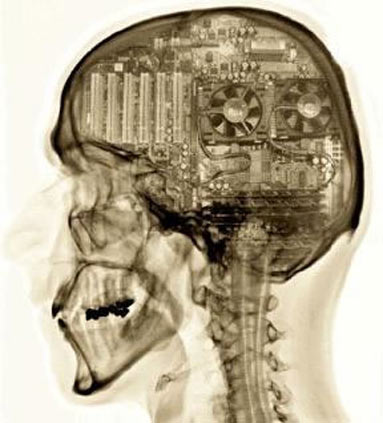 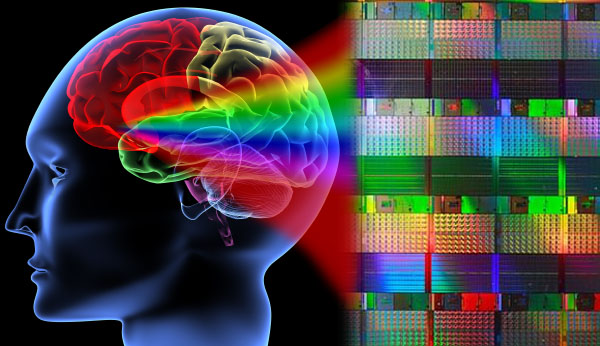 Чи знаєте ви, що…
Середня маса мозку у австралійців – до 1200 г; у французів – до 1300 г; у англійців – понад 1300 г; у німців понад 1400 г. Мозок українців також в середньому 1400 г. У афроамериканців вага головного мозку на 100 г менша, ніж у білошкірого населення Африки.
Існує залежність між вагою мозку у чоловіка та жінки. У середньому мозок чоловіка важчий десь на 120-130 г.
Поміркуйте!
Слон має вагу головного мозку більше ніж  5 кг, а кити більше, ніж 7 кг. Чи дійсно вони такі розумні? 
Чи існують статистика расових та національних відмінностей між мозками?
Найближчими “братами по розуму” для людини вважають саме дельфінів, їхній мозок вагою 1кг 700 г, тому їх ще називають “тваринами, обдарованими розумом”. Ви згодні з таким твердженням?
Систематизація знань
Чим утворені біла та сіра речовини, тобто якими частинами нейрона? Порівняти із спинним мозком.
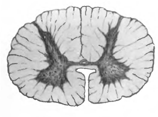 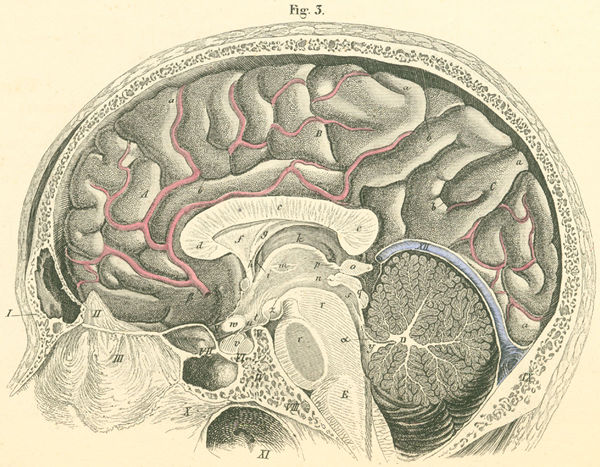 Узагальнення знань
За дослідженнями вчених рівень інтелекту не залежить від розмірів головного мозку, а залежить від функціонування важливих ділянок, їхніх структур та від кількості зв’язків між нервовими клітинами.
Яка ж структура відіграє вирішальну                             роль у повноцінному функціонуванні                                            такого інтелектуально розвиненого                                  виду як Homo sapiens?
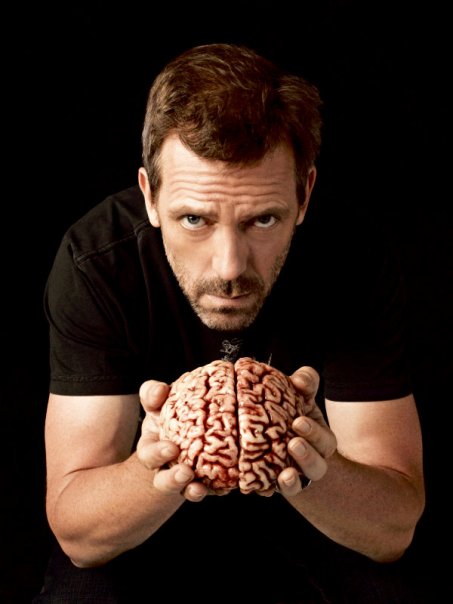 Висновок уроку
Вчені дослідили, що для нормальної життєдіяльності організму та виживання важливе значення має чіткість і час реакції. 
Отже, у цьому випадку,                                                мозок людини як                                                             комп’ютер, який включа-                                                          ється саме тоді, коли                                                          необхідно вирішити                                                                складні завдання, що                                                             вимагають напруження                                                                           та швидкої реакції.
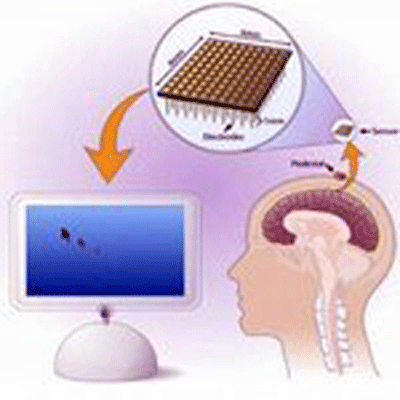 Висновок уроку
Таким чином, головний мозок людини – це: 
- головний центр керування всіма процесами життєдіяльності, тобто його можна назвати пультом керування життя людини;
- комп’ютер, на материнській платі якого зберігається вся життєва інформація.
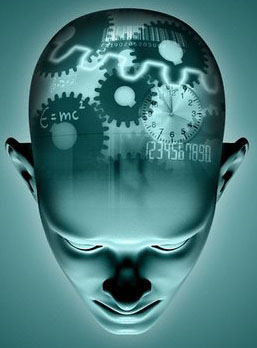 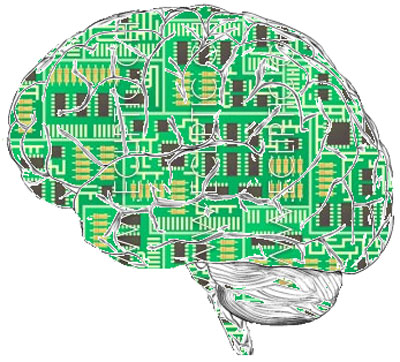 Профілактика захворювань
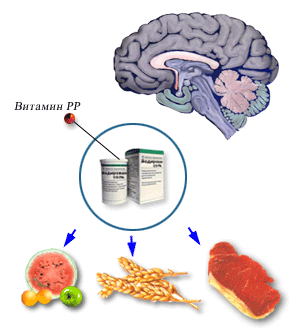 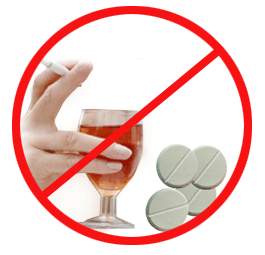 Зробити позначення
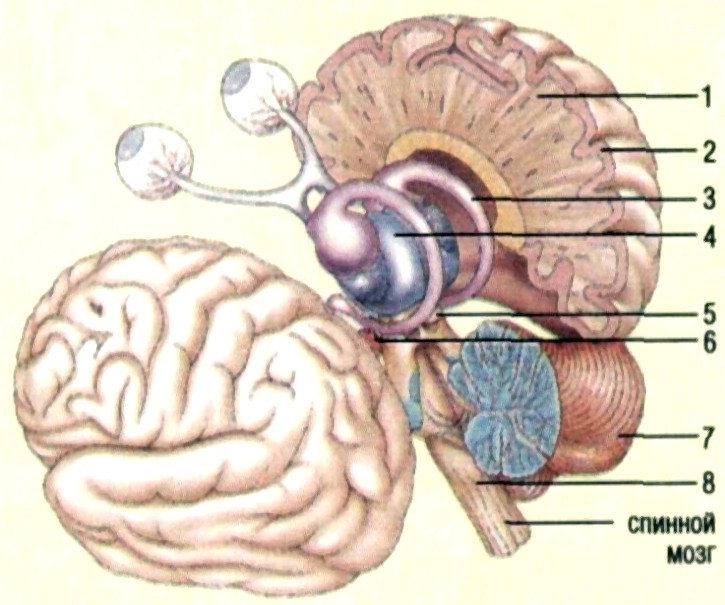 1…………………………............

2……………………………………...

3………………………………………

4……………………………………..

5……………………………………..

6……………………………………...

7……………………………………….

8………………………………………..
Зробити позначення
1…………………………...

2…………………………….

3…………………………….

4…………………………….

5…………………………….

6…………………………….

7…………………………….
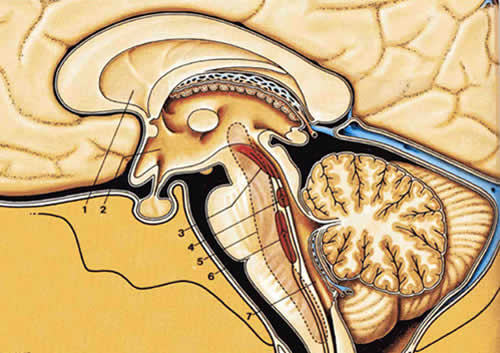 Успіхів у вивченні наступних тем про нервову систему.